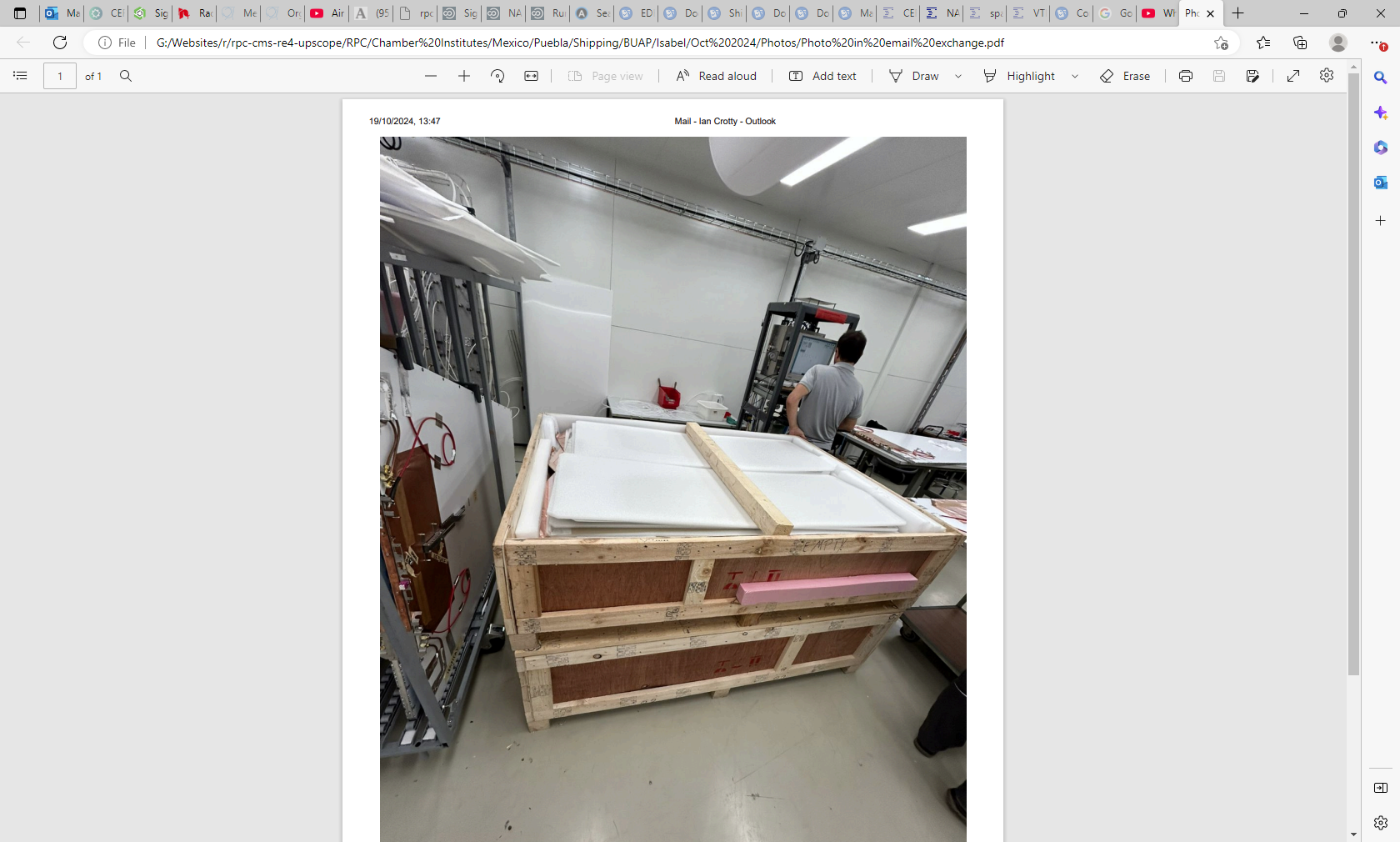 The box for Mexico is shown here.

It is ONLY the top box.

In the picture there are two boxes.

The dimensions in the EDH are correct